Female Engagement Teams
(FET)
LisaRe Brooks, Ph.D.

COIN Academy
October 28, 2010
Human Terrain Systems
HTAT Social Scientist
Bagram, Afghanistan
“The decisive terrain is the human terrain. The people are the center of gravity. Only by providing them security and earning their trust and confidence can the Afghan government and ISAF prevail.” (General Petraeus, August 01, 2010)
Command Guidance and Female Engagements
HQ IJC//FRAGO/507-2010- 121037D+30 SEP 2010
Key Tasks:
Conduct female engagement in support of BSO requirements.
Conduct female engagement to achieve campaign plan objectives.
Conduct female engagement in a culturally sensitive manner.
Support concerning GIRoA and Afghan female population.
Leverage the accepted influence of females with Afghan society.
MG Campbell, HQ, CJTF-101 FRAGO 587- 51545OCT10
TASK 1: Implementation of Female Engagement Support to GIRoA.
TASK 2: Provide PRT Command BackBriefs.
TASK 3: Command Information Tracker Due-outs.
Brigades
Why Engage with Afghan Females?
Female engagements are an integral component of  COIN by:
Embracing & understanding the missing 50% of the population.
Building relationships with the Afghan women to earn their trust, give them confidence in GIRoA, and divide them from those that violate their constitutional rights.
Empower them to have a voice and ownership in solutions for problems in their families, villages, country.

Desired Endstates:
Women influence families/ communities not to support the Taliban.
Women influence others (women) to demand basic services from the local government (with coalition force support).
Women influence family and community members to support GIRoA.
Women do not support/ enable the insurgency.
What is a “Female Engagement Team”?
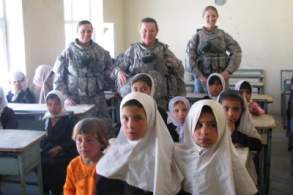 Formally trained team of females that work with Afghan women and children to meet the Command’s goals.

Minimum 2 females per mission
Essential to have a female linguist
Tailored to BSO needs

If possible:
Female medic
ANSF female partners
Female GIRoA officials
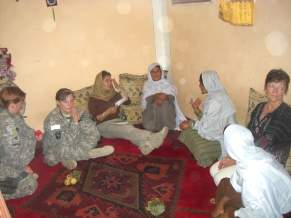 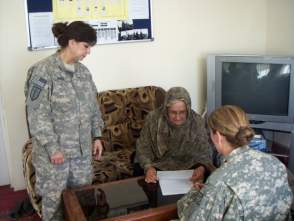 Requirements for FET Members
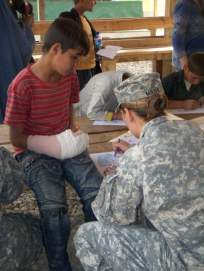 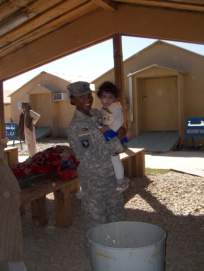 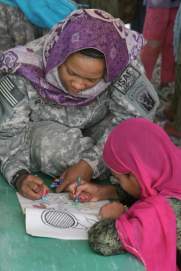 Top 5:
Volunteer
Mature
Adaptive
Patient
Motivated

Other:
Creative
Empathetic
Appropriate Rank
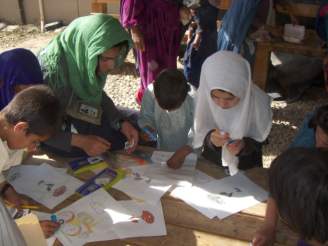 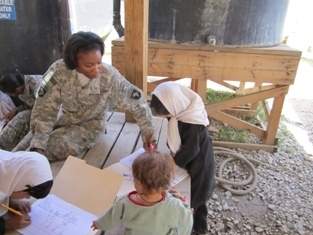 Current FET Training
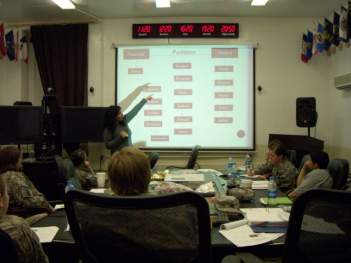 IJC Directives 507-2010
Engagement techniques (6 hrs)
Cultural Sensitivity (5 hrs)
Language-Dari/ Pashto (10 hrs)
Information Collections/ Reporting (6 hrs)
Tactical Patrolling, Movements, basic defensive skills (within unit)
Practical Examination (3 hrs)
Expanded Topics
CERP/ NGOs in AO (2 hrs)
Medical Care in Villages (2 hrs)
Practical Study at hospital (6 hrs)
Important Issues:
Kinetic vs nonkinetic missions
Physical demands
Psychological  demands
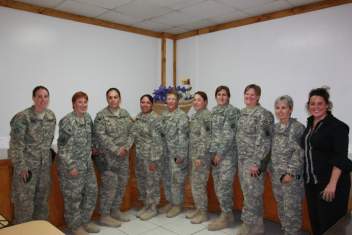 Reporting Requirements
HQ CJTF-101 OPORD 10-01
October 15, 2010 FRAGO 587 to CJTF-101 OPORD 10-01
CIDNE
WORD docs to POC (monthly reporting)
Relevant event information, atmospherics, future events, lessons learned, way forward
Division Weekly Rollup to IJC and above
Information versus Intelligence
Information Sharing vertically and horizontally
Shared in a timely manner
“Success requires communication, collaboration, and cooperation.” (General McChrystal)
Place for Men and FETs
Include Tribal Elders/ Mullahs
Understanding Afghan Rights
Include husbands/ brothers/ uncles
Understanding Resources
Empower the women through the men
Opportunity to identify the needs of the Family and Village
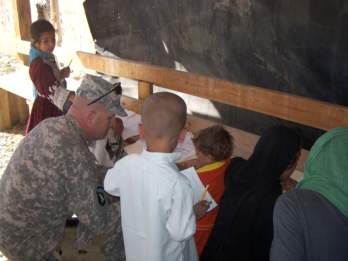 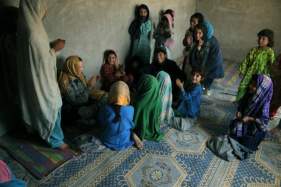 PRTs and FETs
Female Engagements
Combined effort to develop positive relationships
Dedicated to enhancing lives of Afghan people
Understand the female perspective and how to empower them to have a voice and ownership in solutions for problems in their families, villages, country.
FRAGO 587
PRT members may be used for Female Engagements
KLEs; Shuras; Developmental activities; etc.
Reporting Requirements
Monthly (CIDNE/POC) reporting of engagements, atmospherics, information, future events
Facilitate Coordination and Cooperation of activities
Outgoing PRT CDRs provide Command Back Briefs: EXSUM, AAR, & Lessons Learned
(U) Zabul PRT, July 08, 2010
What to expect in your AO
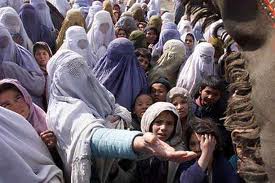 Specific Female Issues:
Poverty
Poor access to clean water
Malnutrition/ Disease
Widows
Drug addiction
Physical/ Sexual Abuse
Terrorism
Learned Helplessness
Suicide Attempts
Cultural Restrictions
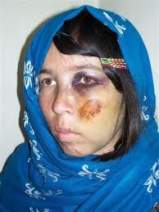 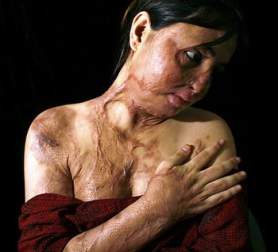 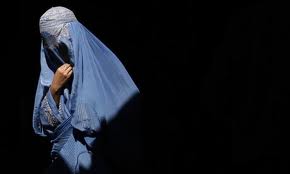 Female Engagement Teams
TF Wolverine
HTT/ HTAT
KY ADT
Korean PRT
Parwan CMST
Bagram AFB
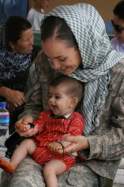 Kapisa PRT
HTT- AF14
Parwan PRT
Kunar PRT
RC-N
Laghman PRT
RC-E
Nangahar PRT
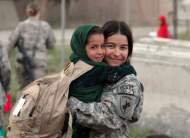 RC-S
TF Rock MISO
RC-SW
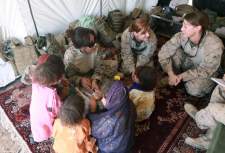 RC-W
Ghazni PRT
HTT-AF6
2nd MEB-A
FET ”LOOKING FORWARD”
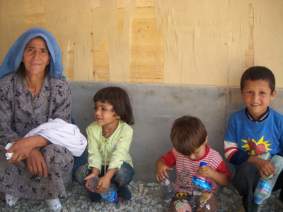 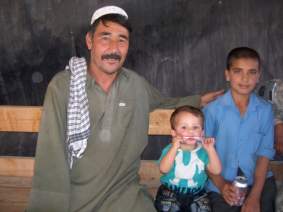 FAMILY

EMPOWERMENT

TEAMS
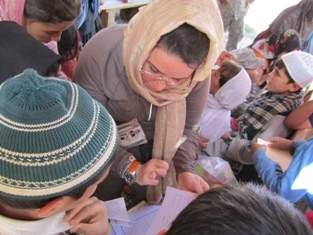 POC:
LisaRe Brooks, Ph.D.
Social Scientist
Human Terrain Analyst Team
Bagram, Afghanistan
DSN: (318) 431-2185
lisare.brooks@afghan.swa.us.army.mil
Many Thanks to:
LTC Wolfgang
TF Wolverine
COIN Academy Staff
Recommended Reading/ Viewing
Books / Articles
A Bed of Red Flowers: In Search of My 	Afghanistan: Nelofer Pazira
A Woman Among Warlords, Malalai Joya
Behind the Burqa, Sulima, Hala, & Batya Yasgur
Freedom and Culture, John Dewey
Half The Sky, Nicholas Kristof & Sheryl WuDunn
Kabul Beauty School, Deborah Rodriquez & 
	Kristin Olson 
Kabul in Winter, Ann Jones
Land of the High Flags: When the Going was 	Good, Rosanne Klass
Meena: Heroine of Afghanistan, Melody 
		Ermachild Chavis
My Forbidden Face, Latifa, Shekeba Hachemi, & 	Linda Coverdale
Religions, Values, and Peak Experiences, 
		A.H. Maslow
The Booksteller of Kabul, Asne Seierstad
The Disappearance, Philip Wylie
Books / Articles, cont.

The Swallows of Kabul, Yasmina Khadra
The Three Women of Herat, 
		Veronica Doubleday
Veiled Threat: The Hidden Power of Women 	in Afghanistan, Sally Armstrong
Women and Nation Building, Cheryl Benard
Women for Afghan Women, Sunita Mehta
Women of Afghanistan, Isabelle Delloye
Women of Afghanistan in the Post-Taliban 	Era, Rosemarie Skaine
Women of Courage, Katherine Kiviat & 
		Scott Heidler
Zoya’s Story, John Follain & Rita Cristofari


Movies
Osama, Siddiq Barmak
The Beauty Academy of Kabul, Liz Mermin
Iron Jawed Angels, Katja von Garnier
The Stoning of Sorya M., Zahra
Lioness, Meg McLagan and Daria Sommers